What Motivates OpenStreetMap Users?A Study of User Contributions Through a Comparison of Small-Scale Crisis Events
Erika Kamptner
Advisor: Dr. Fritz Kessler
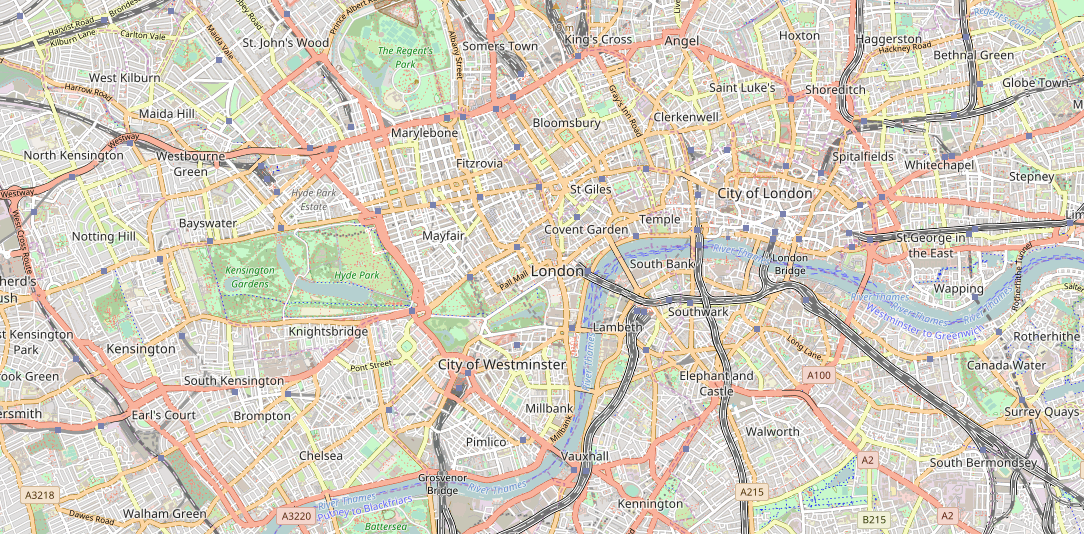 Overview
Research Objective
Background
Related Research
Methodology
Anticipated Results
Limitations
Project Timeline
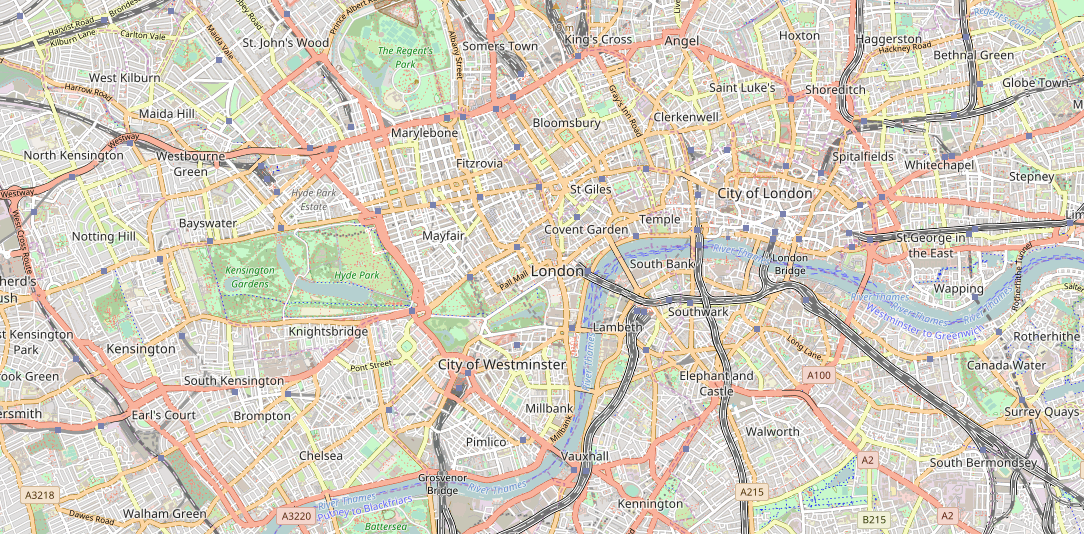 Objective
Do small-scale crisis events act as motivators for OSM user contribution? 

Comparison study of four recent building fire incidents

Compare Western/Non-Western and developed/less developed areas 

Measure any increases of OSM contributions following an incident

Classify users that contribute: Who are they and where are they located?
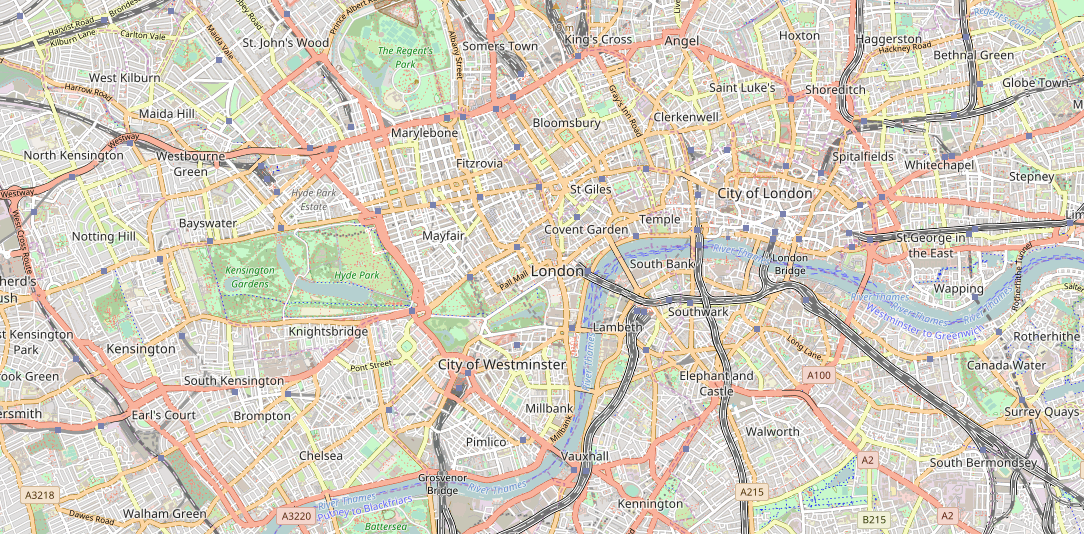 Why is this research important?
Majority of research is on larger humanitarian events

Supports ongoing research on contribution patterns and motivation factors for OSM users
Where are mappers from?
What features do mappers add or update?
Are these casual or serious users?
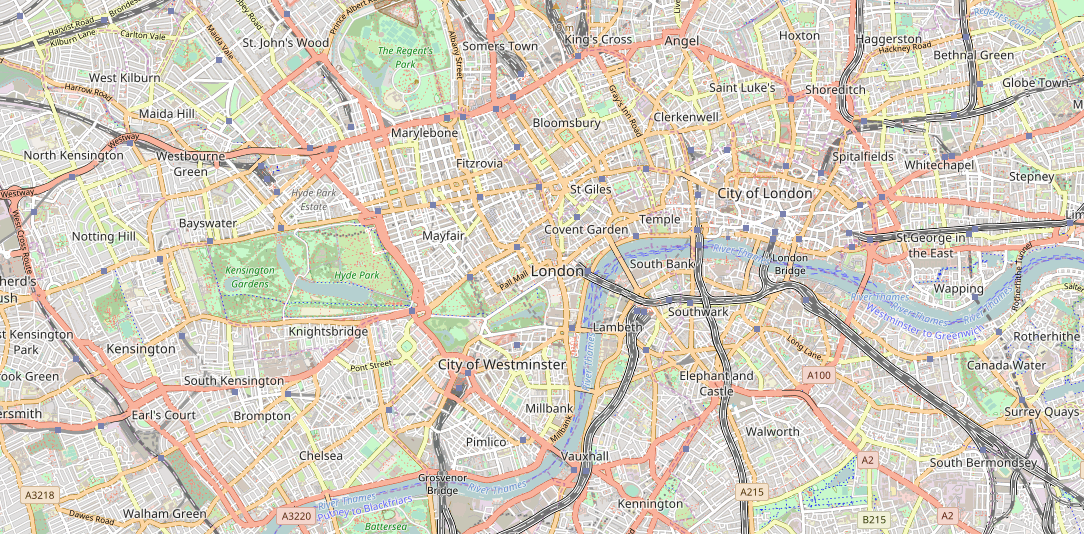 OSM Background
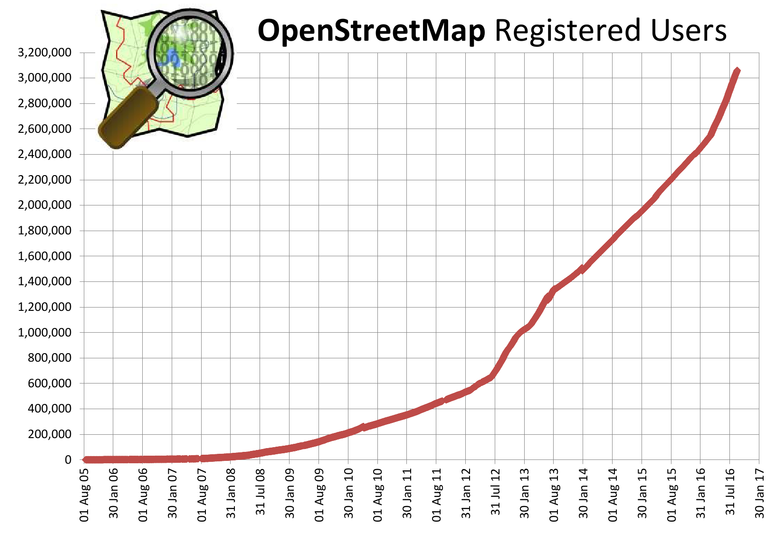 Founded in 2004
Open Data
4 million registered users (July 2017)
5 billion uploaded GPS points
Users contribute:
Nodes
Ways
Relations
Attribute tags
OSM Registered Users
Source: OSM Statistics
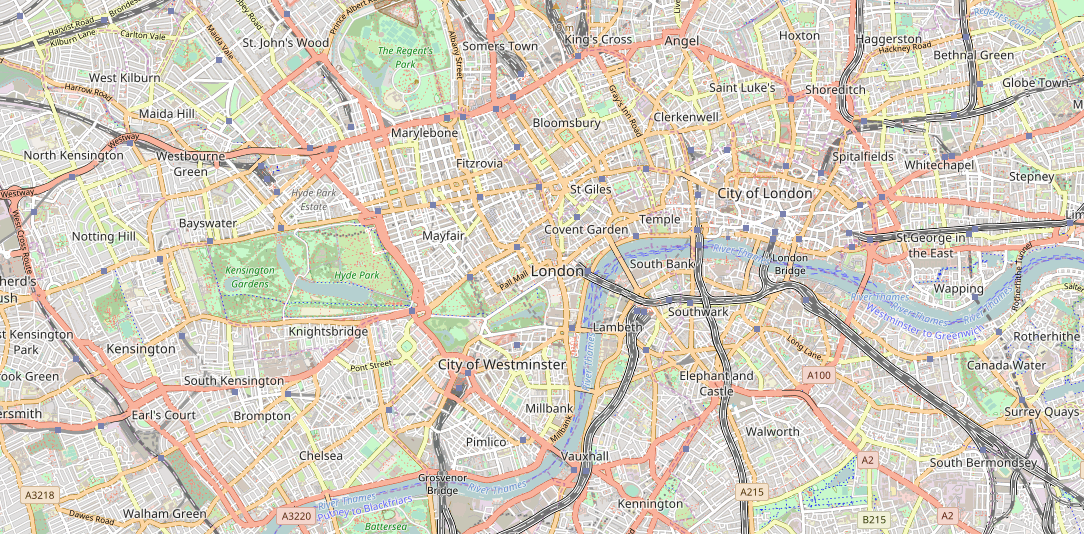 Crisis Response Mapping
“Crisis informatics” and digital volunteers
2010 Haiti Earthquake and emergence of the Humanitarian OpenStreetMap
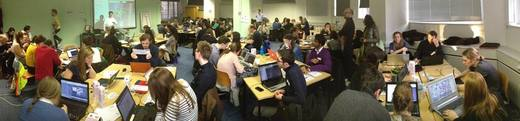 OSM Mapping Party 
Source: LearnOSM, Tasking Manager
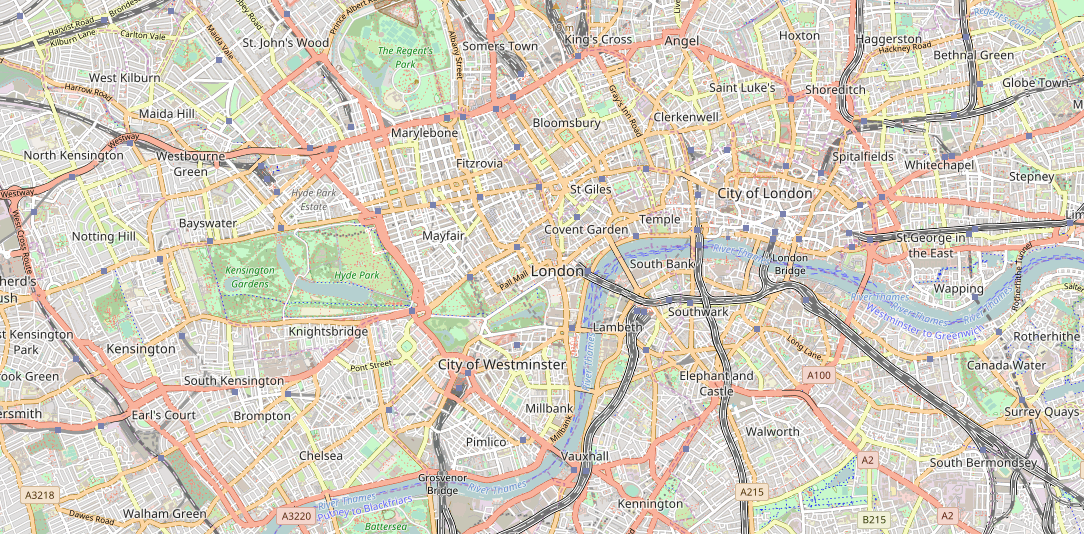 User Classification
OSM Users are classified in the following ways:

Serious vs. casual mappers
Local vs. remote mappers
Country of origin
Editing patterns
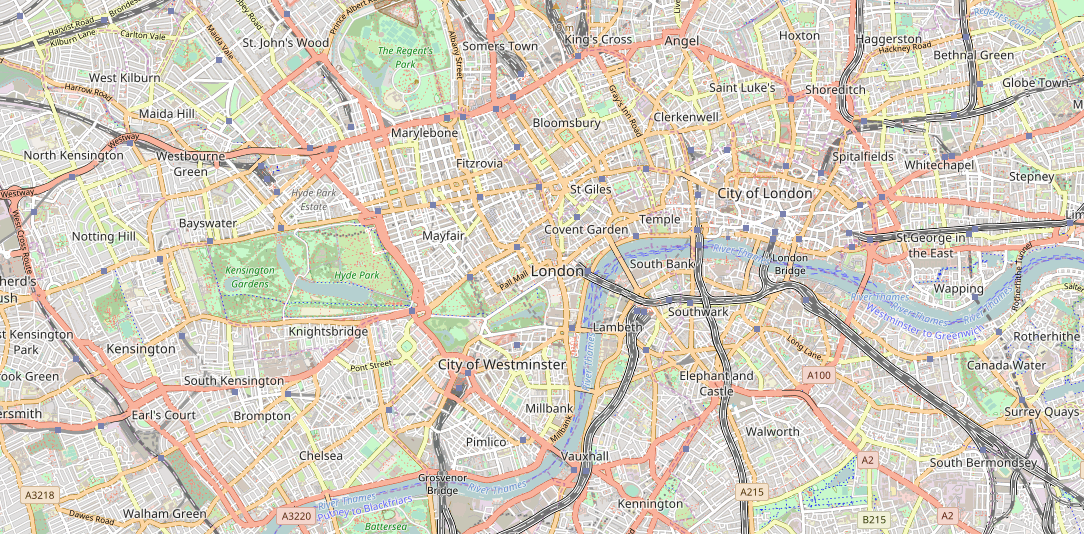 Methodology
Part 1: Do user contributions increase near the location of the incident?

Part 2: Classify Users
How often do they make edits to the project?
Where are users located?
What kinds of features or attributes are being updated?
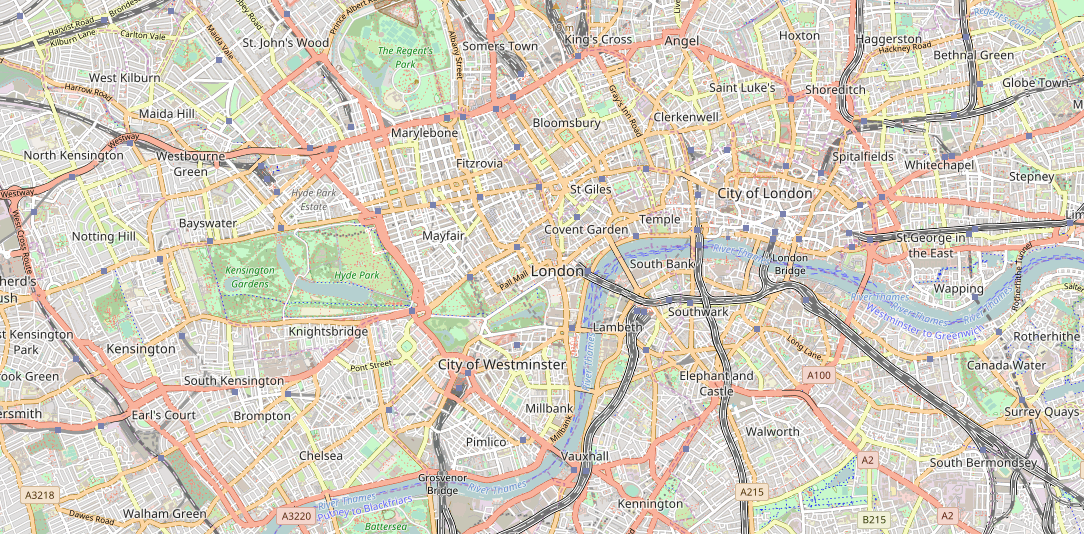 Study Areas
June 14 2017
Grenfell Tower
London, UK
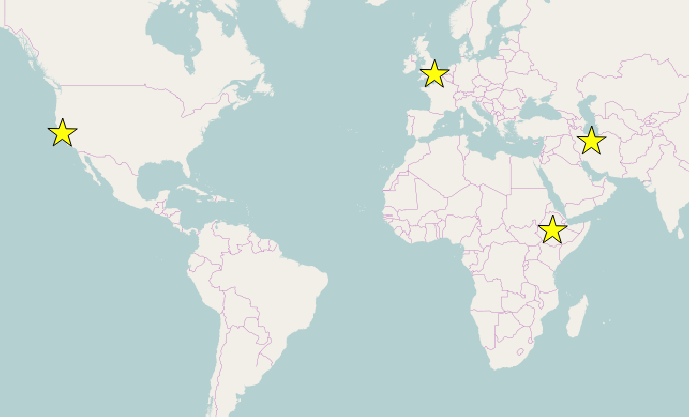 Dec 2 2016
Ghost Ship Warehouse
Oakland, USA
Jan 19 2017
Plasco Building
Tehran, Iran
Similar events resulting in structural change

Widespread international media coverage

Within 1-year timespan
Sept 3 2016
Kilinto Prison
Addis Ababa, Ethiopia
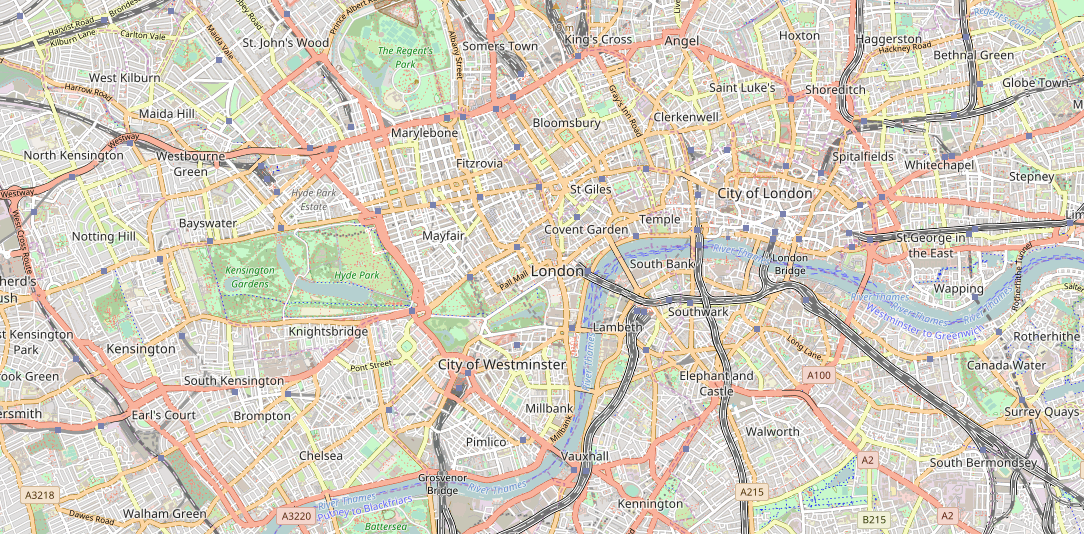 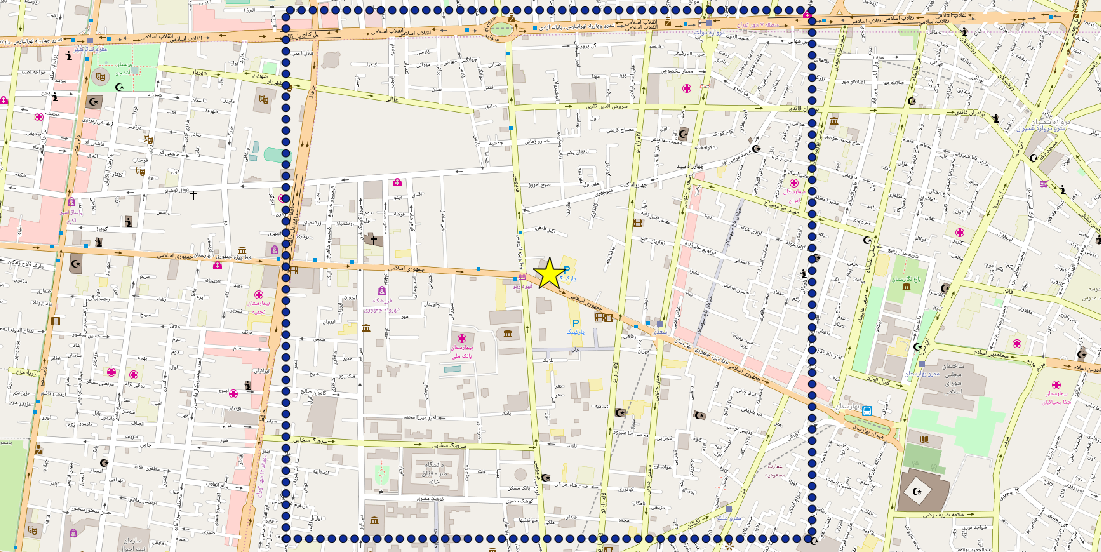 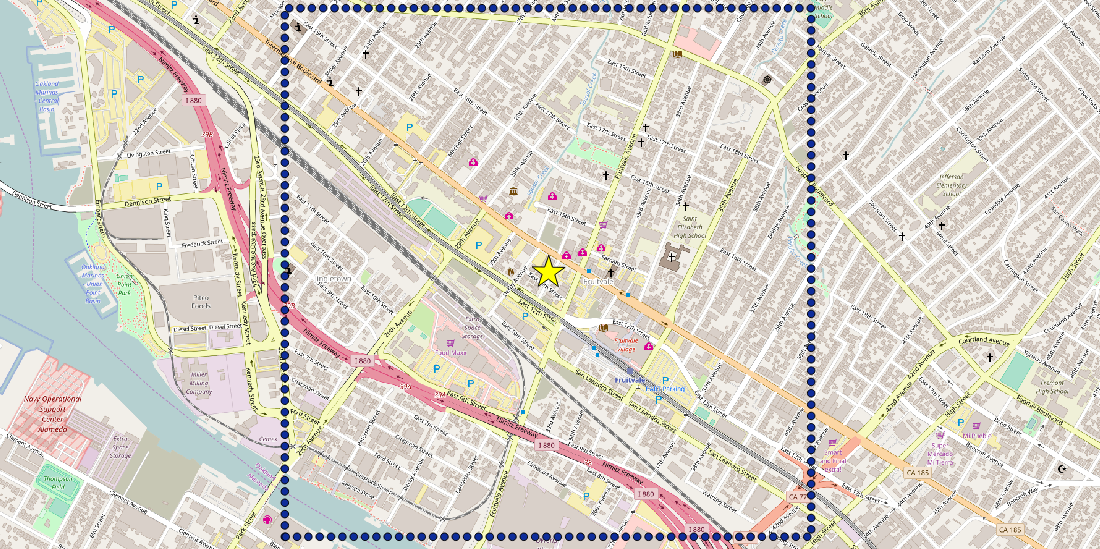 Ghost Ship Warehouse
Oakland, CA
Plasco Building
Tehran, Iran
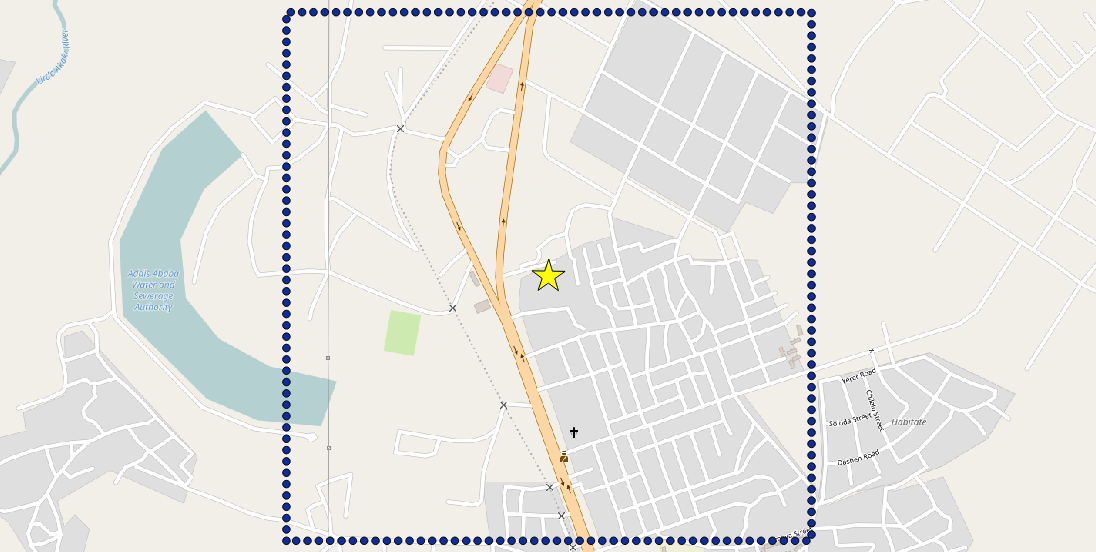 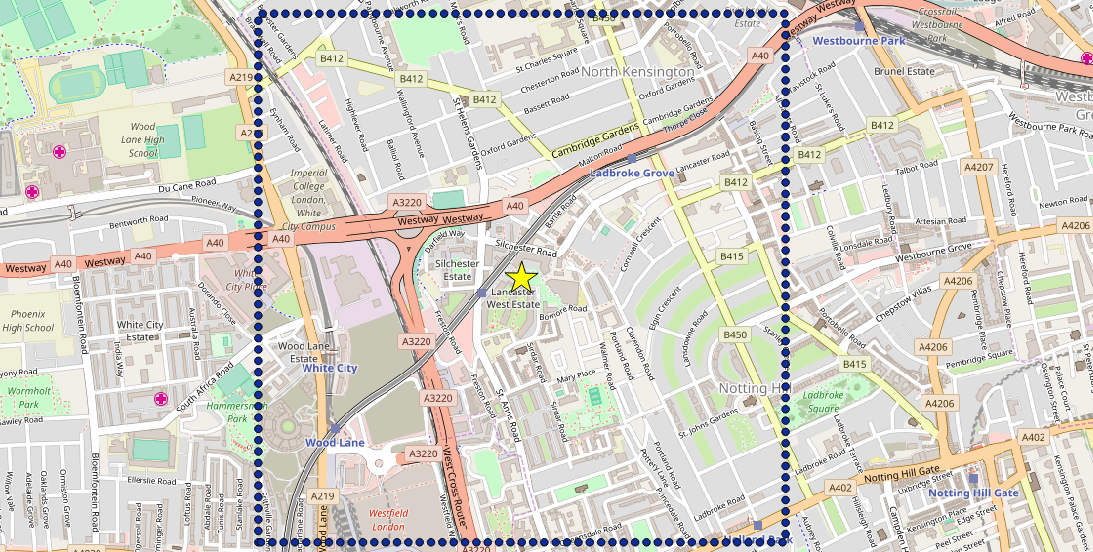 Grenfell Tower
London, England
Kilinto Prison
Addis Ababa, Ethiopia
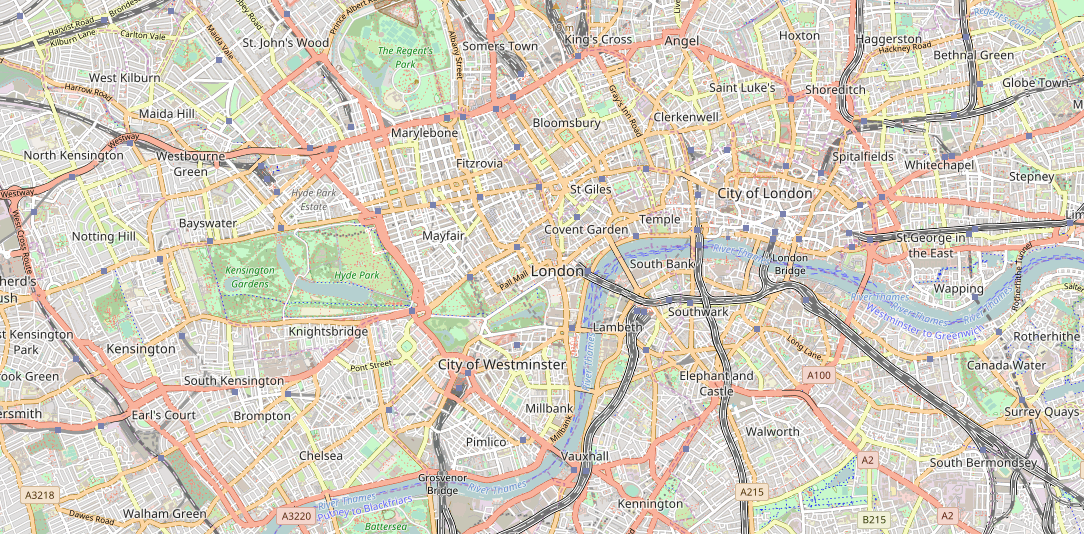 Data used for Analysis
Part 1: History (file)
Contains every node, way, relation ever logged in the OSM database
Includes references to user and changeset file
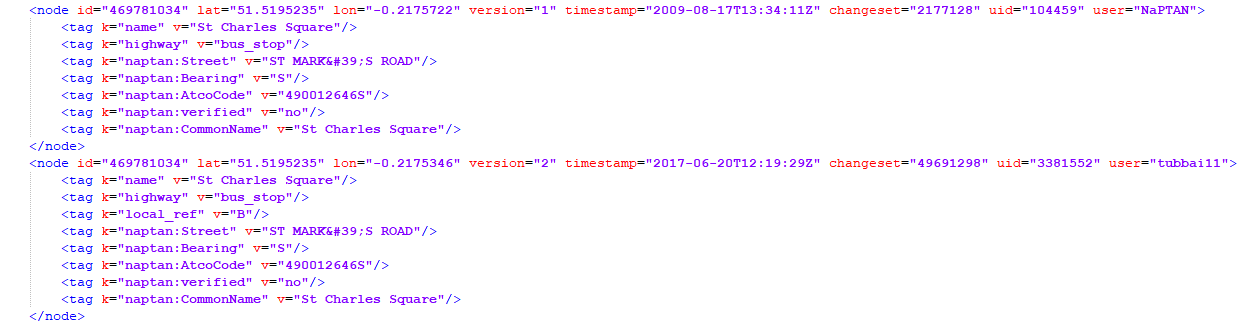 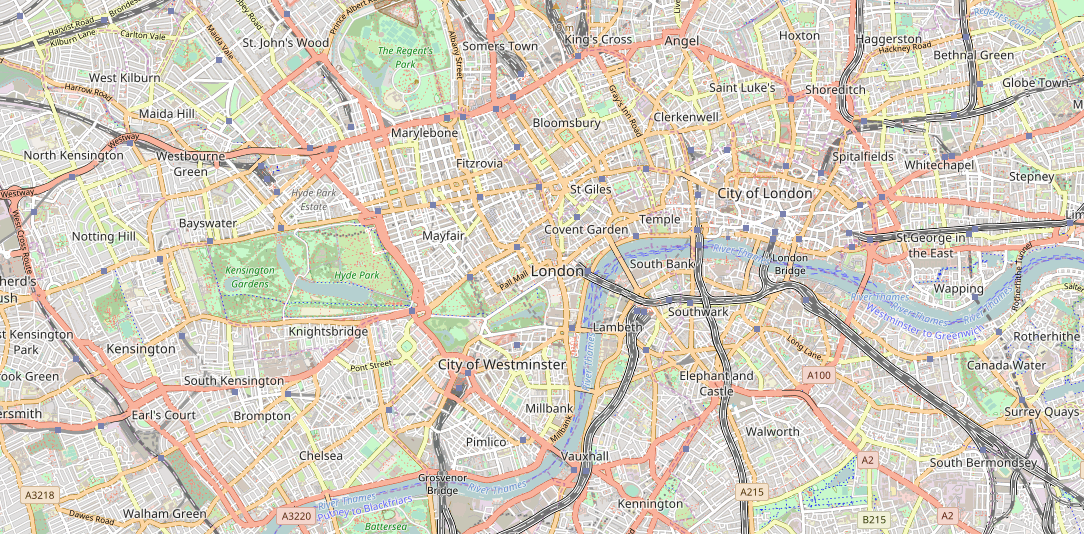 Data used for Analysis
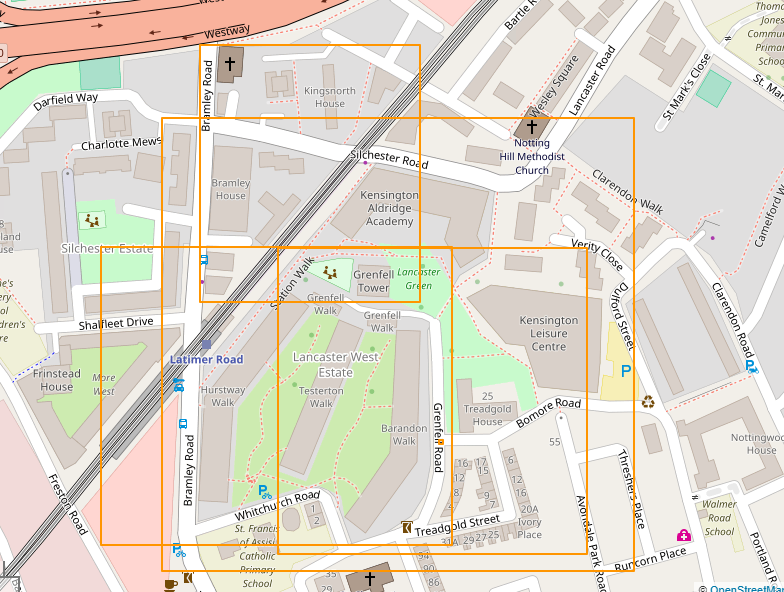 Part 2: Changeset (file)
Bounding box of a users edits per session
Includes nodes, ways, and relations for each editing session
All changesets in OSM database
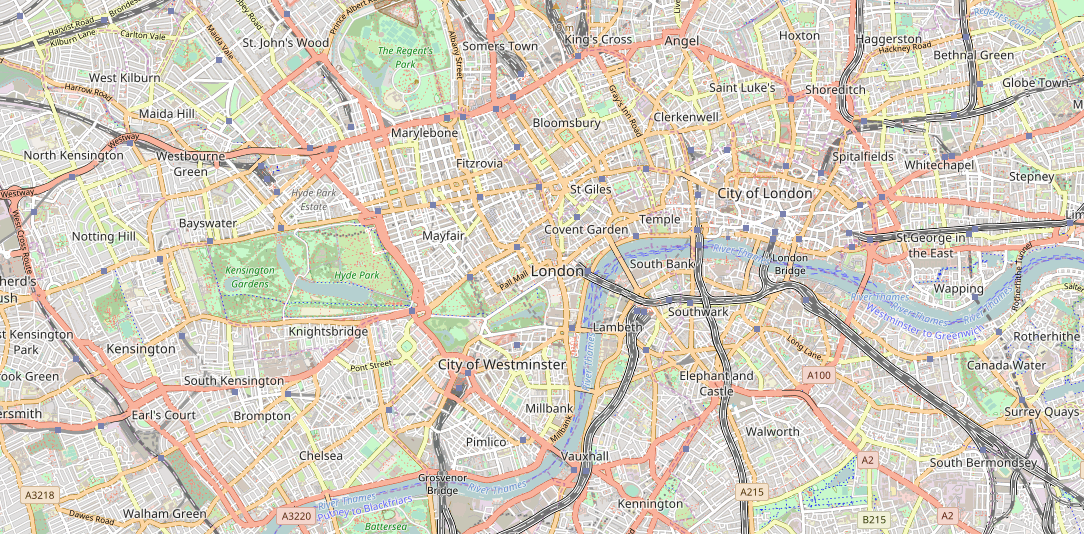 Part 1: Is there an increase in OSM activity?
History File
OSMConvert
OSM to PostGreSQL
PostGreSQL: Edits/Updates per day
Is there an increase in incidents?
Incident bounding box
no
No further analysis for incident
yes
Cell Grid
Contribution Index Analysis
Incident Location
PostGreSQL: Users providing edits/updates
Part 2
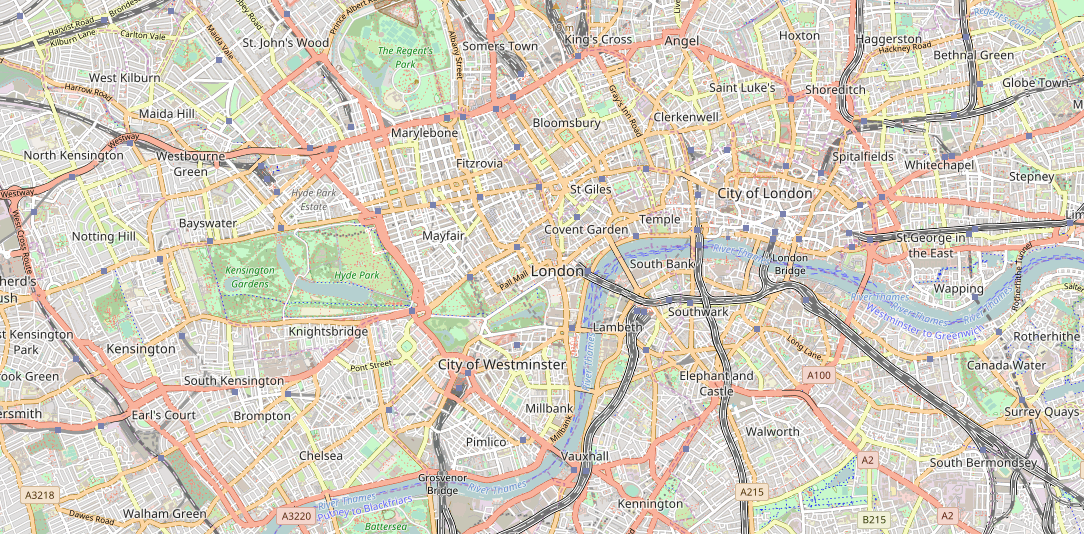 Part 1: Is there an increase in OSM activity?
Determine number of contributions per day
Create contribution index model to show contributions before and after incident. 
Number of nodes
Average OSM version
Mean number of attributes
Number of users
Determine which users contributed after the incident
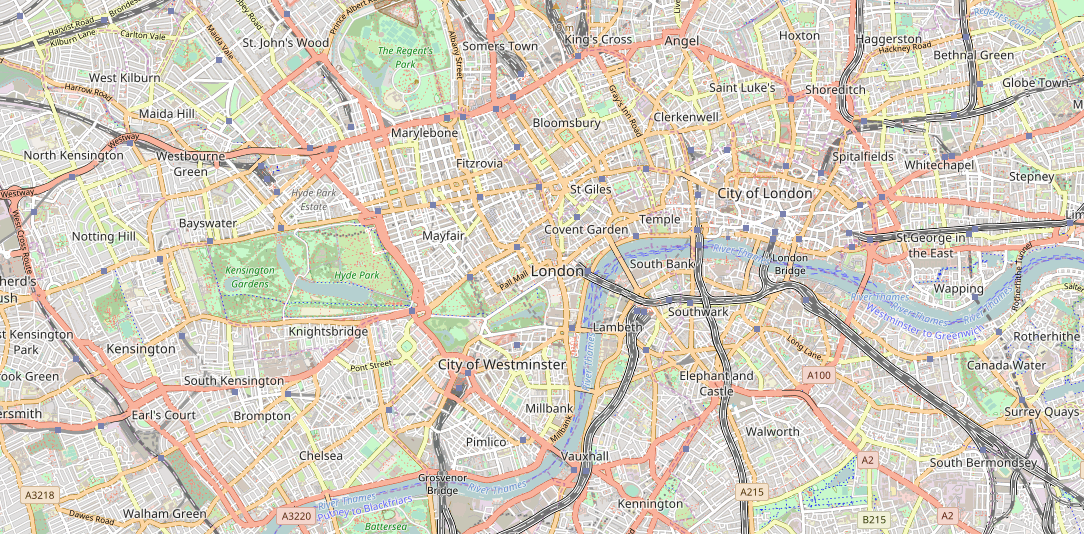 Part 1: Contribution Index
Location of all nodes and nodes of ways and relations
Spatial join of OSM data to contribution grid
Symbolize based on node count, version, number of attributes and number of OSM users
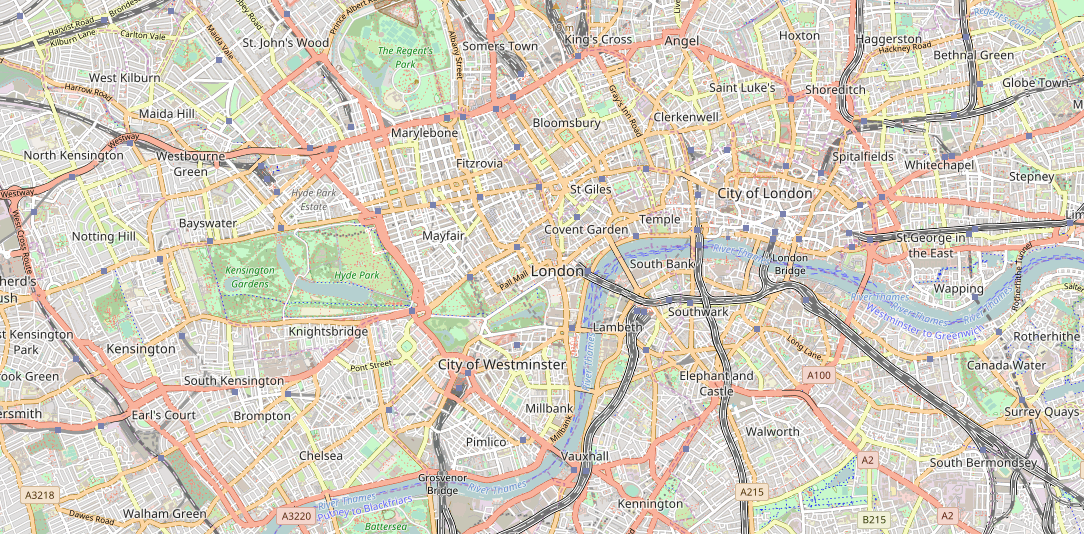 Part 2: Classify Users
Part 1
PostgreSQL: Users providing edits/updates
PostgreSQL: Changeset of users providing edits
ChangesetMD to PostgreSQL
Changeset File
User Location
Editing Patterns
Contribution Frequency
Triangular Mesh
Centroid of edits
Primary edits
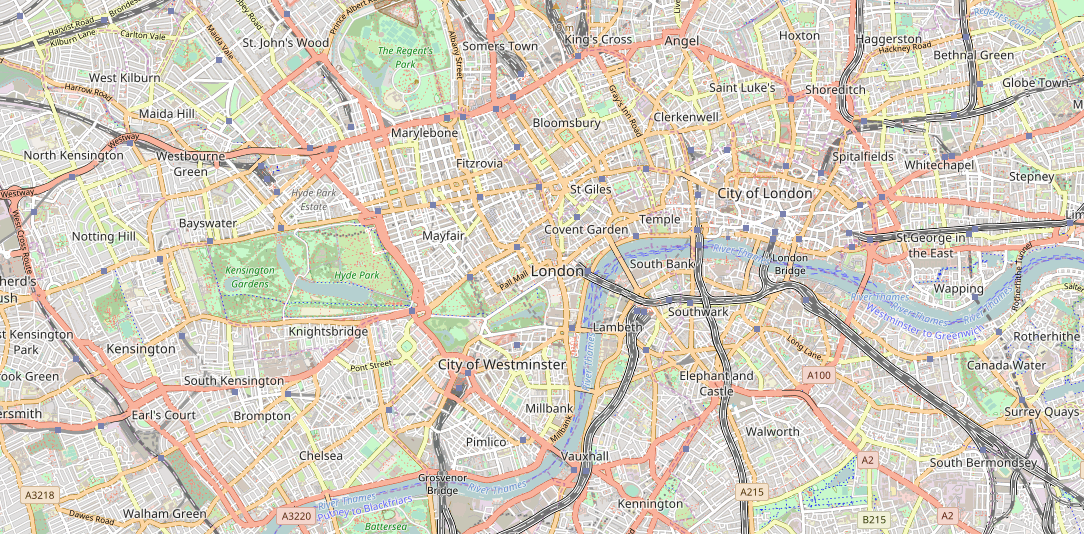 Part 2: Classify Users
Contribution Frequency
< 10 = Nonrecurring
< 1,000 = Casual Mapper
> 1,000 = Serious Mapper
User Location – 3 approaches
Primary Edits
Triangular Mesh
Centroid of Edits
Editing Patterns
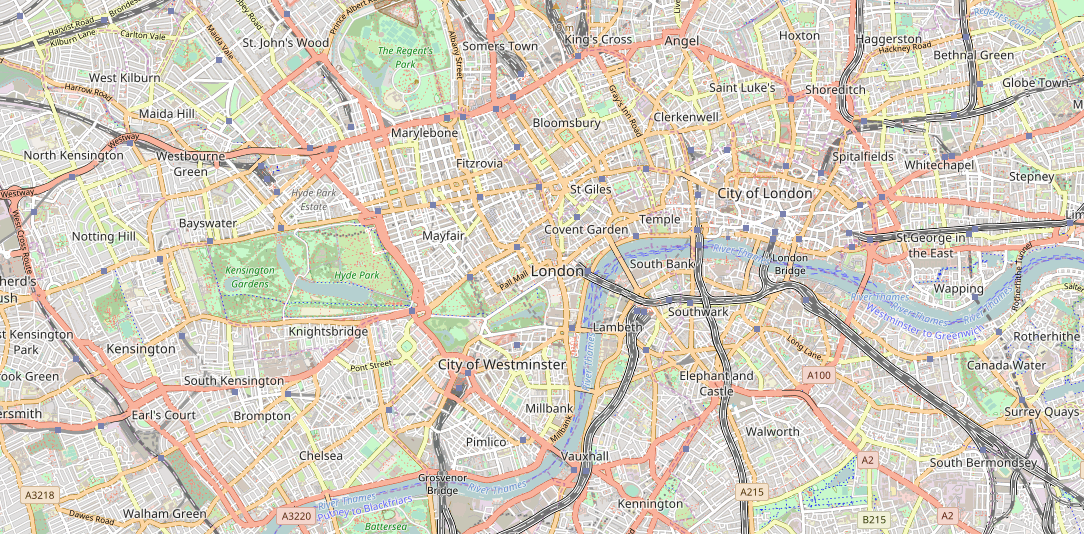 Part 2: Triangular Mesh
The resulting polygon represents the area of most user activity.
Delaunay triangulation of nodes
Removal of segments greater than 1km
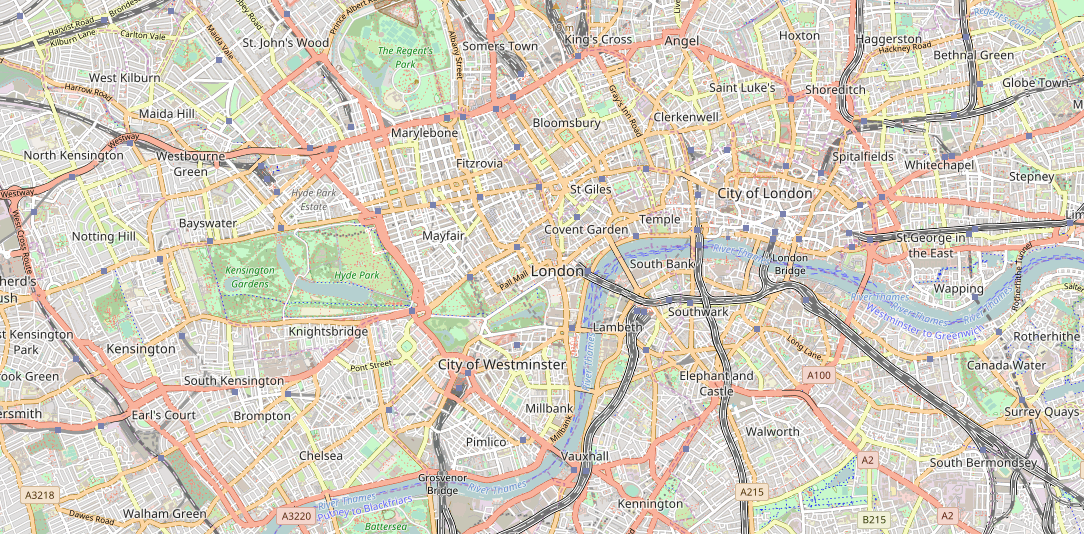 Anticipated Results
Activity is expected at and/or near the incident
Serious mappers
Local mappers
Western/Developed origin
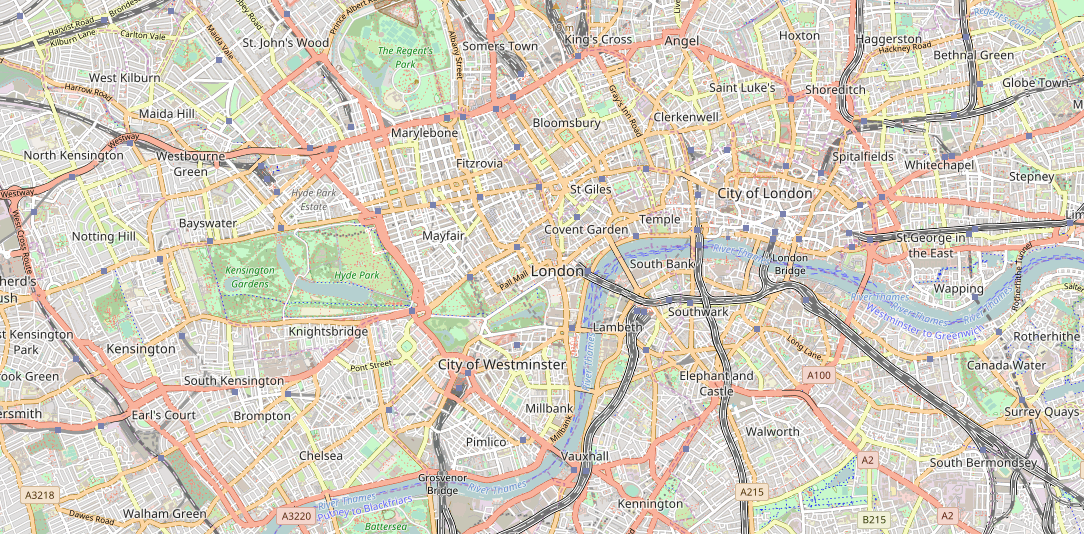 Limitations
Several outside factors influence contributions
Building type – Residential vs Non-residential
Extent of media coverage
Number of casualties or displaced individuals
Current status of building (demolished vs changed use “ruins”)

Location analysis is only an estimate
Objective
Anticipated Results
Timeline
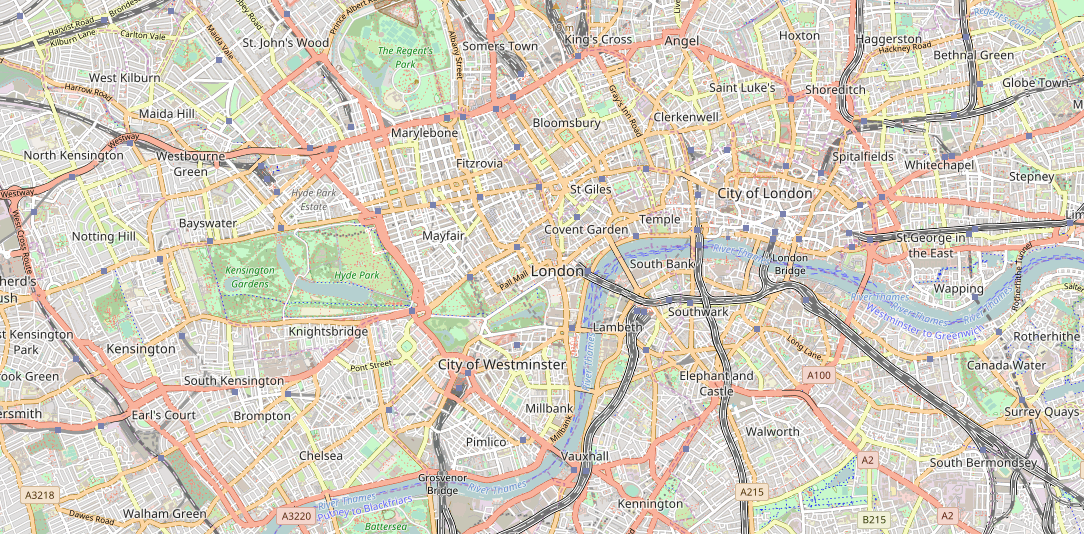 Background
Related Research
Methodology
Project Timeline
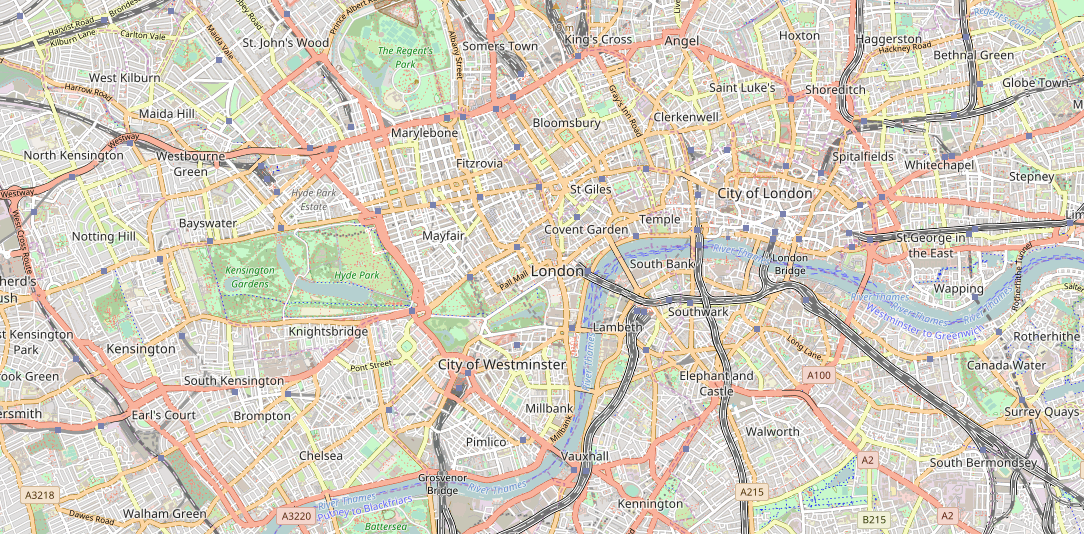 References
Arsanjani, Jamal Jokar, Peter Mooney, Marco Helbich, and Alexander Zipf. (2015) "An Exploration of Future Patterns of the Contributions to OpenStreetMap and Development of a Contribution Index." Transactions in GIS 19.6 896-914
Budhathoki, Nama R., and Caroline Haythornthwaite. (2013) "Motivation for Open Collaboration: Crowd and Community Models and the Case of OpenStreetMap." American Behavioral Scientist 57.5 548-75. 
Fast Victoria, Rinner Claus. (2014) “A Systems Perspective on Volunteered Geographic Information.” ISPRS International Journal of Geo-Information. 3: 1278-1292
Miller Harvey, Goodchild Michael. Data-driven geography. GeoJournal (2015) 80:449–461 DOI 10.1007/s10708-014-9602-6
Mulder Femke, Ferguson Julie, Groenewegen, Boersma Kees, Wolbers Jeroen. (2016) Questioning Big Data: Crowdsourcing crisis data towards an inclusive humanitarian response. Big Data and Society. SAGE. 
Neis, Pascal, and Alexander Zipf. (2012) "Analyzing the Contributor Activity of a Volunteered Geographic Information Project -- The Case of OpenStreetMap." ISPRS International Journal of Geo-Information 1.3: 146-65.
Neis, Pascal, Dennis Zielstra, and Alexander Zipf. (2013) "Comparison of Volunteered Geographic Information Data Contributions and Community Development for Selected World Regions." Future Internet 5.2 282-300. 
Norris, Wendy. "Digital Humanitarians." Journalism Practice 11.2-3 (2016): 213-28. 
Palen, L., Soden, R., Anderson, T. J., & Barrenechea, M. (2015). Success & Scale in a Data-Producing Organization. Proceedings of the 33rd Annual ACM Conference on Human Factors in Computing Systems - CHI 15. doi:10.1145/2702123.270229
OpenStreetMap Stat Report (2017). Accessed 07/10/2017 from http://www.openstreetmap.org/stats/data_stats.html
Quattrone, Giovanni, Licia Capra, and Pasquale De Meo. (2015) "There's No Such Thing as the Perfect Map: Quantifying Bias in Spatial Crowd-sourcing Datasets."Proceedings of the 18th ACM Conference on Computer Supported Cooperative Work & Social Computing. Acm, 1021-032.
Quattrone, Giovanni, Afra Mashhadi, and Licia Capra. (2014) "Mind the Map: The Impact of Culture and Economic Affluence on Crowd-mapping Behaviours." Proceedings of the 17th ACM Conference on Computer Supported Cooperative Work & Social Computing. Acm,  934-44. 
Quinn, Sterling. (2016) A geovisual analysis of social influence in OpenStreetMap construction. Carographica 51:2 p 67 – 83. Doi:10:3138/car.51.2.3301
Yang, A., Fan, H., Jing, N., Sun, Y., & Zipf, A. (2016). Temporal Analysis on Contribution Inequality in OpenStreetMap: A Comparative Study for Four Countries. ISPRS International Journal of Geo-Information,5(1), 5. doi:10.3390/ijgi5010005
Zielstra, D., Hochmair, H., Neis, P., & Tonini, F. (2014). Areal Delineation of Home Regions from Contribution and Editing Patterns in OpenStreetMap. ISPRS International Journal of Geo-Information, 3(4), 1211-1233. doi:10.3390/ijgi3041211
Questions?efk116@psu.eduekamptner@gmail.com